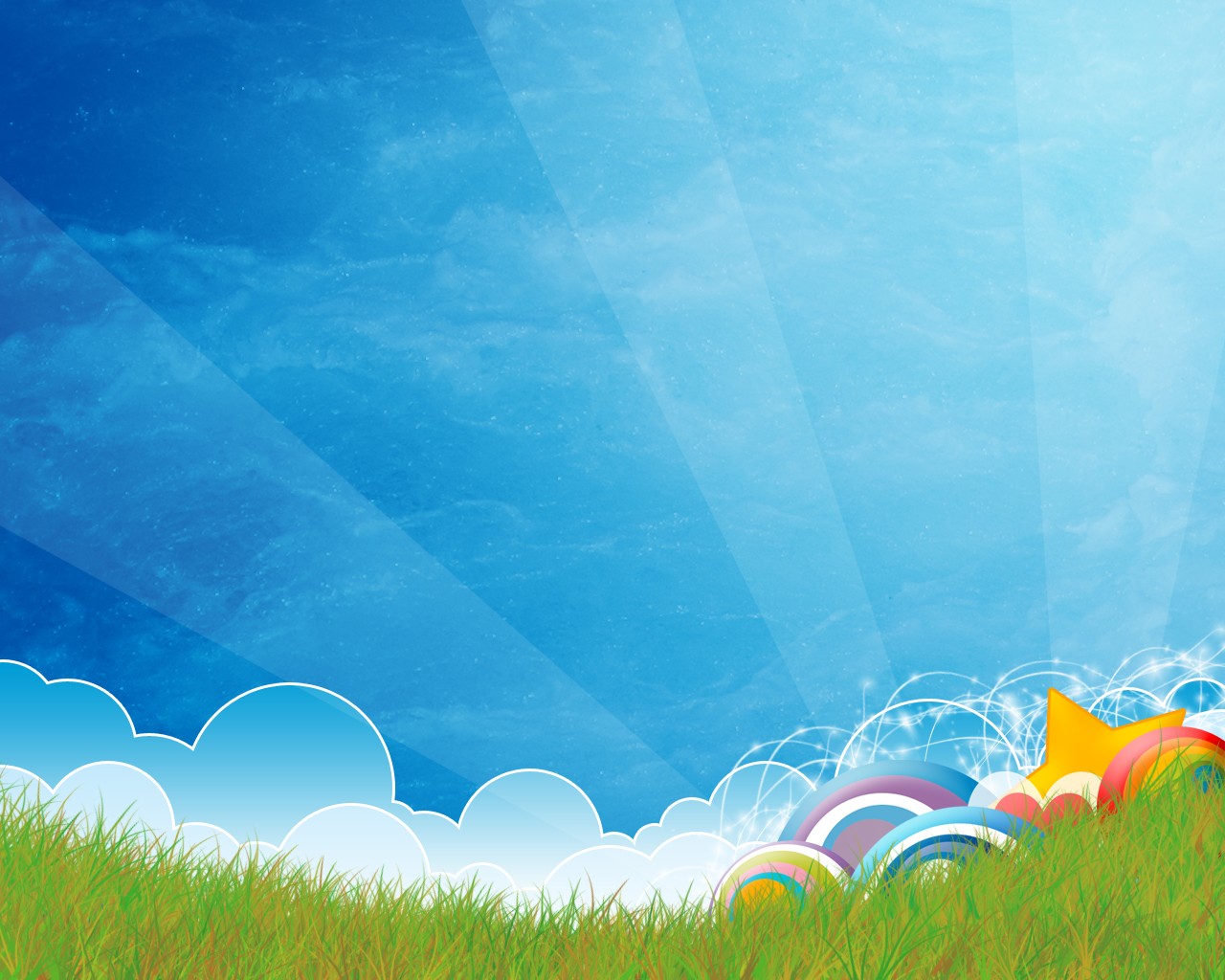 Trường THPT Ngô Lê Tân
Tổ Toán – Tin
BÀI 17
HÀM SỐ LIÊN TỤC
(Tiết 1)
GV: Nguyễn Thị Mỹ Hạnh
Lớp 11A4
KHỞI ĐỘNG
Câu hỏi 1: Cho hàm số


Tính giới hạn                 và so sánh giá trị này với         ?
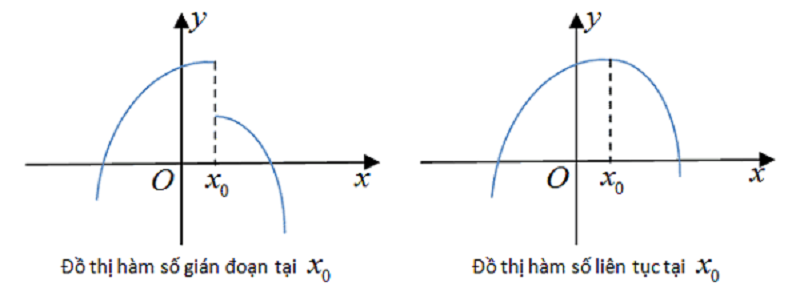 Hình 1                                        Hình 2
Câu hỏi 2: Cho hai đồ thị hàm số. Đồ thị nào được vẽ bằng một nét liền?
KHỞI ĐỘNG
Câu hỏi 1: Cho hàm số


Tính giới hạn                 và so sánh giá trị này với         ?
Đáp án:
   Ta có  


   và 

   Vậy
Ta nói hàm số          liên tục tại điểm
Quan sát hình vẽ và trả lời câu hỏi
a.
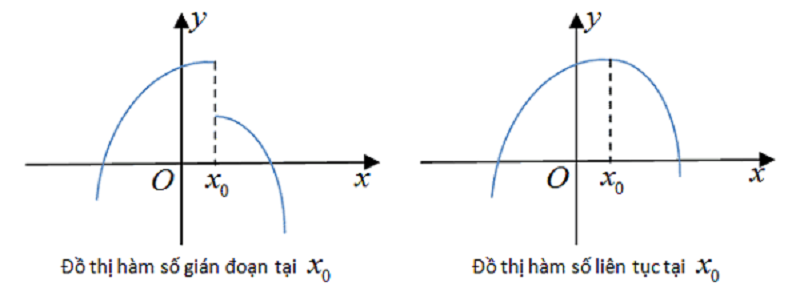 Chú ý
Hình 1                                        Hình 2
Câu hỏi 2: Cho hai đồ thị hàm số. Đồ thị nào được vẽ bằng một nét liền?
TL 2: Đồ thị ở hình 2 được vẽ bằng một nét liền.
Khi đó ta nói hàm số ở hình 1 gián đoạn tại điểm x0 và hàm số ở hình 2 liên tục tại điểm x0.
17
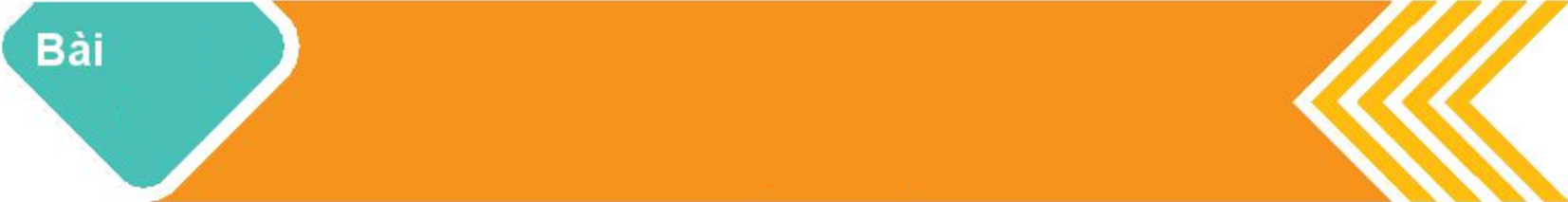 HÀM SỐ LIÊN TỤC
Tiết 2
MỘT SỐ TÍNH CHẤT CƠ BẢN
Tiết 1
2
HÀM SỐ LIÊN TỤC TRÊN MỘT KHOẢNG
1
3
HÀM SỐ LIÊN TỤC TẠI MỘT ĐIỂM
LUYỆN TẬP
1. HÀM SỐ LIÊN TỤC TẠI MỘT ĐIỂM
Định nghĩa
Hàm số         không liên tục tại     được gọi là gián đoạn tại điểm đó.
Cho hàm số                xác định trên khoảng          chứa điểm    
Hàm số          được gọi là liên tục tại điểm      nếu
Ví dụ 1
Xét tính liên tục của hàm số                     tại điểm
Ta thấy hàm số xác định trên         , do đó            thuộc tập xác định của hàm số.
Bước 1: Tìm tập xác định và kiểm tra           có nằm trong TXĐ không?
Bước 2: Tìm                và so sánh với        . Kết luận về tính liên tục
. Lại có                                                     .Vậy hàm số         liên tục tại
Lời giải
Nếu dấu bằng không xảy ra thì ta kết luận như thế nào?
1. HÀM SỐ LIÊN TỤC TẠI MỘT ĐIỂM
Lưu ý:
Hàm số          liên tục tại     khi và chỉ khi
Xét tính liên tục của hàm dấu                                   tại điểm
Ví dụ 2
Ta thấy                      ,
Do đó không tồn tại giới hạn 

  Vậy hàm số này gián đoạn tại 0.
Lời giải
1. HÀM SỐ LIÊN TỤC TẠI MỘT ĐIỂM
Lưu ý:
Hàm số          liên tục tại     khi và chỉ khi
Xét tính liên tục của hàm số                                            tại điểm
Luyện tập 1
Ta thấy                    ……………… ,                    ……………   ,            …..
Do đó    ………………………………… 
 
  Kết luận: ………………………………
Vậy hàm số này liên tục tại
Lời giải
17
2. HÀM SỐ LIÊN TỤC TRÊN MỘT KHOẢNG
CH1: Hàm số              liên tục trên khoảng          khi nào?
CH2: Hàm số              liên tục trên đoạn           khi nào?
CH3: Quan sát đồ thị hai hàm số và nhận xét về tính liên tục trên khoảng        ?
Chú ý
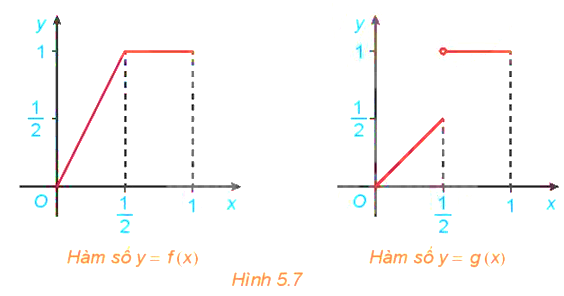 17
2. HÀM SỐ LIÊN TỤC TRÊN MỘT KHOẢNG
TL1: Hàm số              liên tục trên khoảng          khi nó liên tục tại mọi điểm thuộc khoảng này.
TL2: Hàm số              liên tục trên đoạn          khi nó liên tục tại mọi điểm thuộc khoảng           và liên tục tại hai điểm đầu mút a và b, tức là
Chú ý
TL3: Hàm số         liên tục trên khoảng
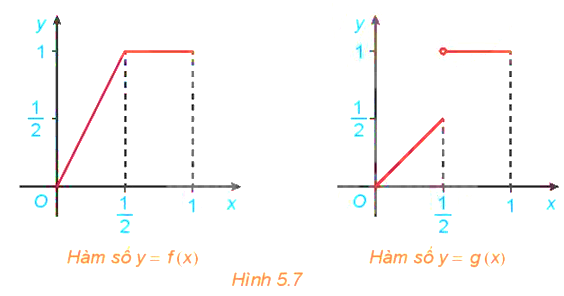 17
2. HÀM SỐ LIÊN TỤC TRÊN MỘT KHOẢNG
Hàm số                được gọi là liên tục trên khoảng           nếu nó liên tục tại mọi điểm thuộc khoảng này.
   Hàm số                được gọi là liên tục trên đoạn             nếu nó liên tục trên khoảng          và                                                                    .
Chú ý
* Lưu ý: Các khái niệm hàm số liên tục trên nửa khoảng như

được định nghĩa theo cách tương tự.

* Nhận xét: Đồ thị của hàm số liên tục trên một khoảng là một đường liền trên khoảng đó.
2. HÀM SỐ LIÊN TỤC TRÊN MỘT KHOẢNG
Như vậy những hàm số này sẽ bị gián đoạn tại những điểm mà tại đó hàm số không xác định.
Tính liên tục của các hàm số sơ cấp cơ bản đã biết
Hàm số đa thức và các hàm số                              liên tục trên R.
Hàm số                                             và hàm phân thức hữu tỉ (thương của hai đa thức) liên tục trên tập xác định của chúng.
Chú ý
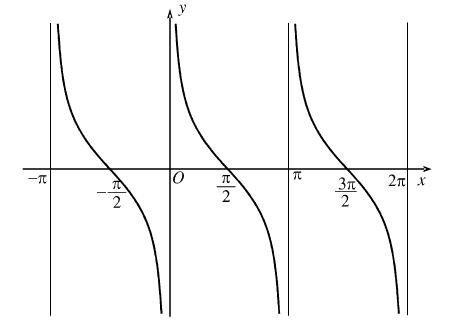 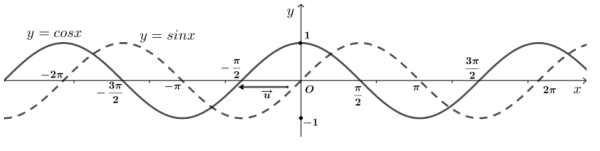 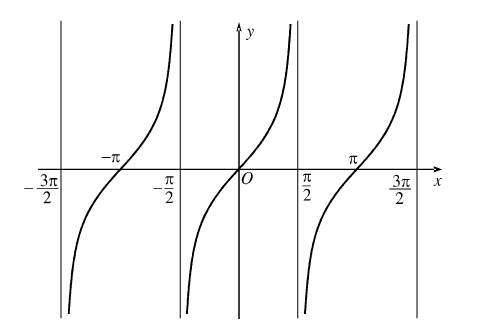 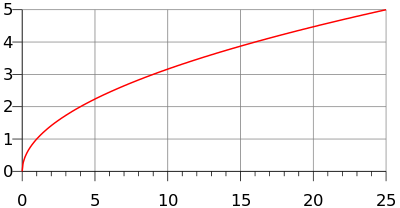 2. HÀM SỐ LIÊN TỤC TRÊN MỘT KHOẢNG
Tìm các khoảng trên đó hàm số                      liên tục.
Lời giải:
 Tập xác định của hàm số         là ………………………    .Vậy         liên tục trên các khoảng……………  và …………...
Luyện tập 2
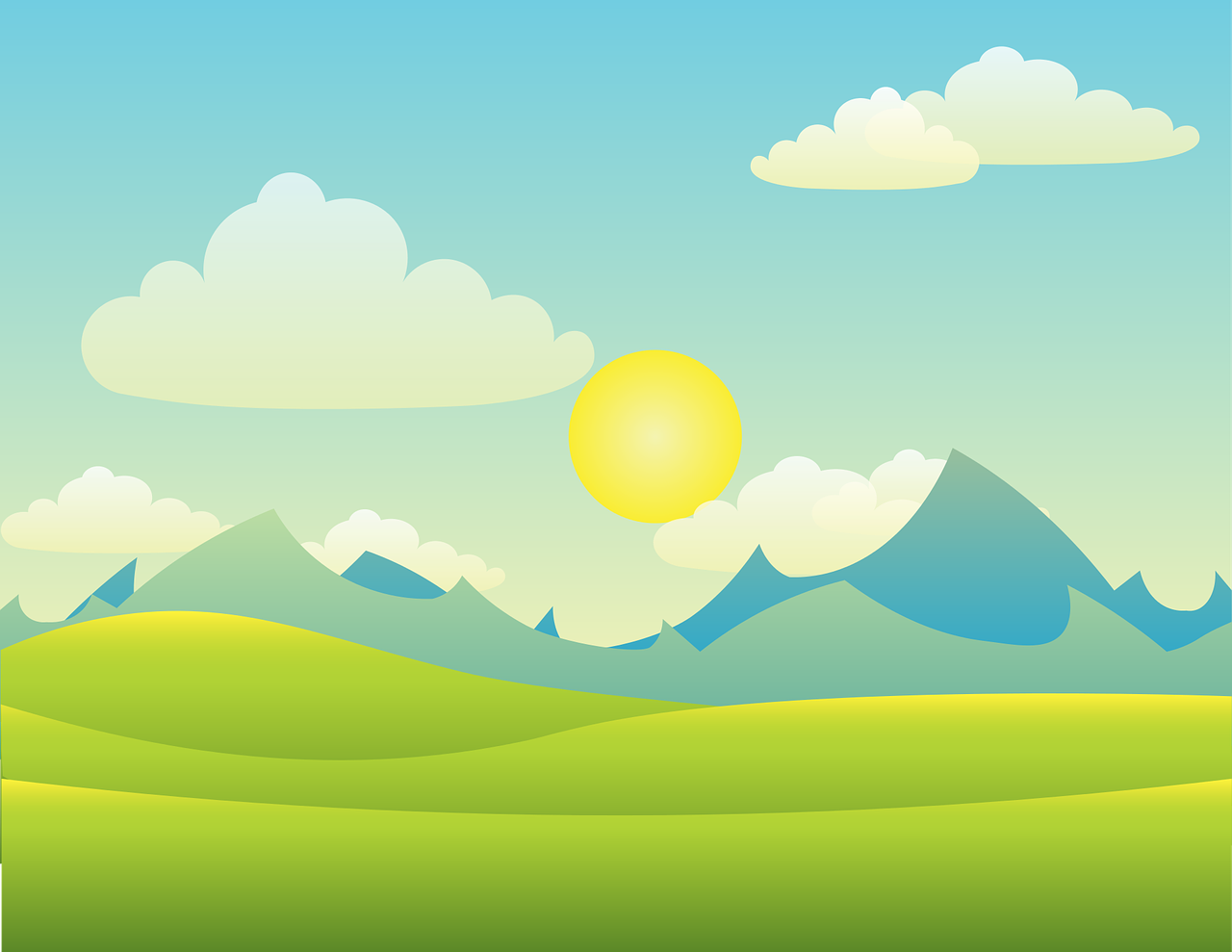 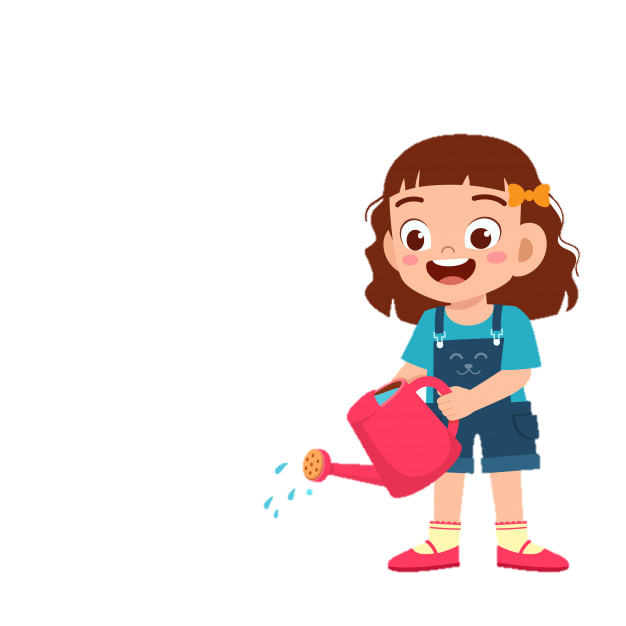 Trò chơi Tưới hoa
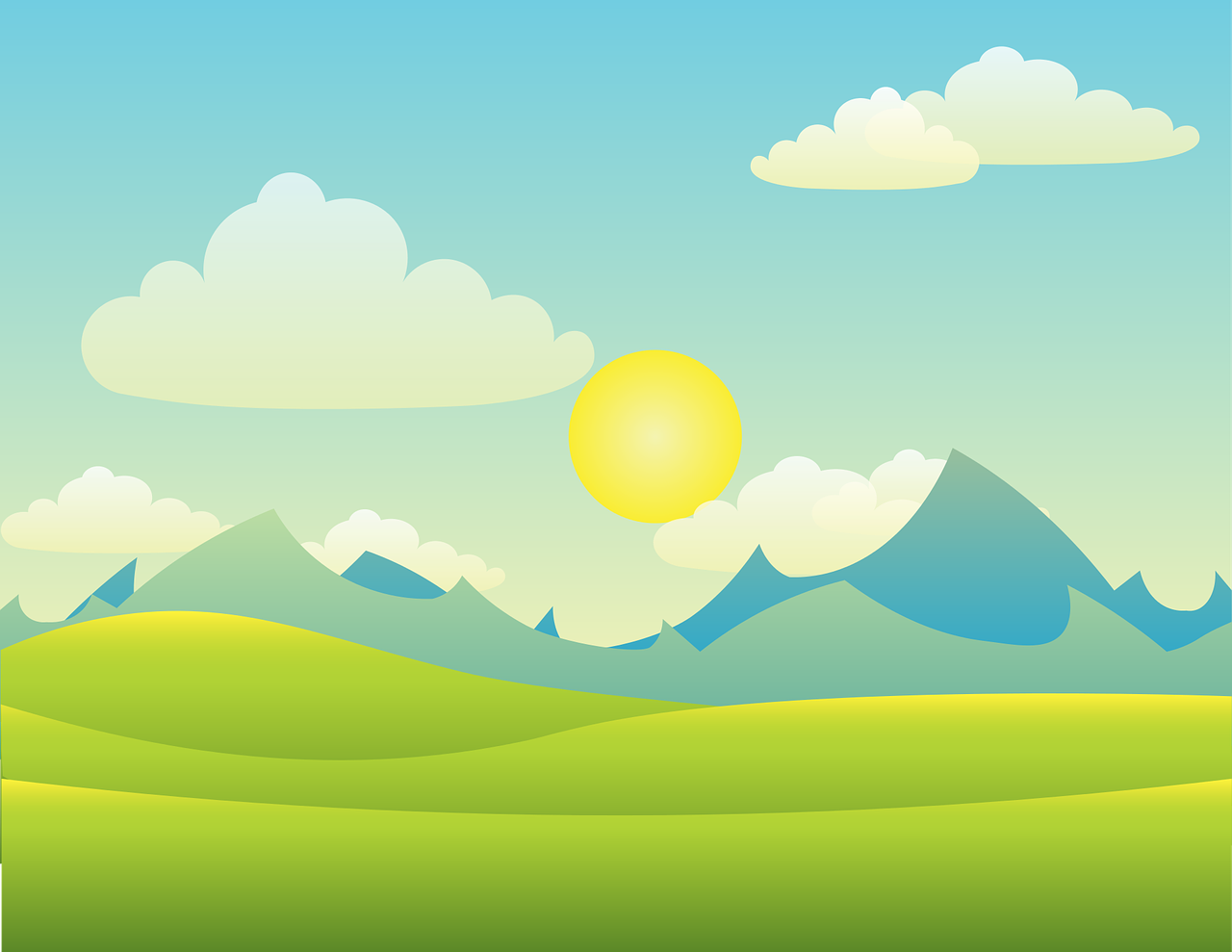 Mình tưới chậu hoa nào đây?
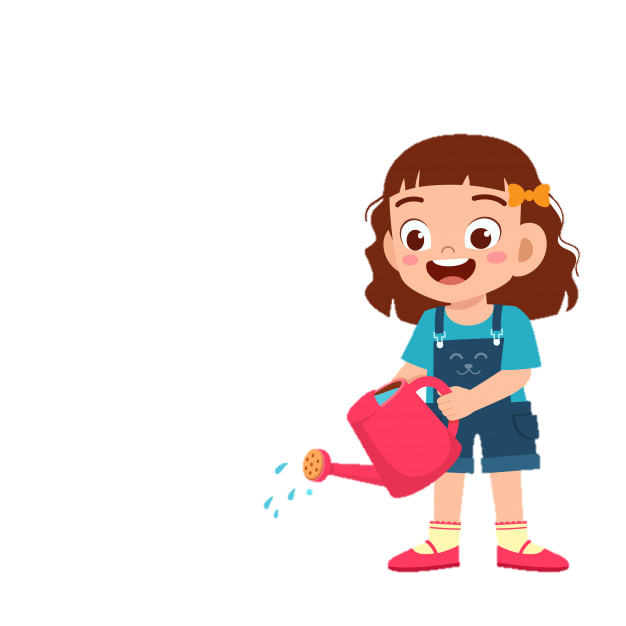 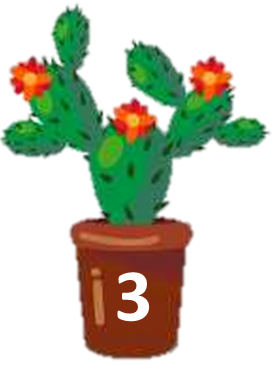 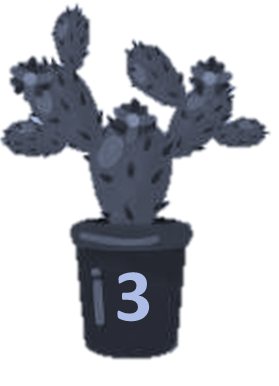 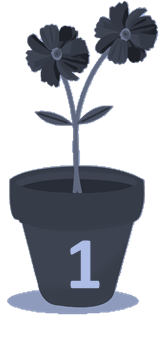 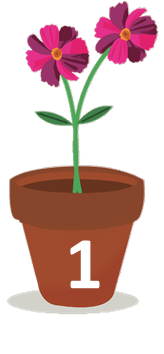 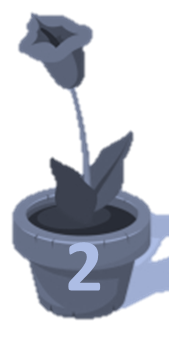 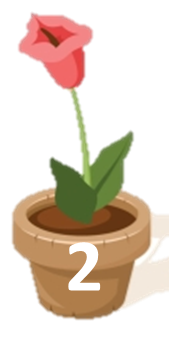 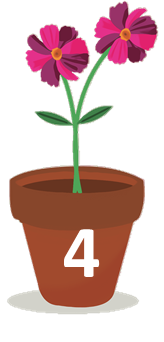 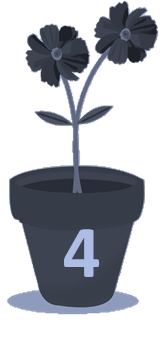 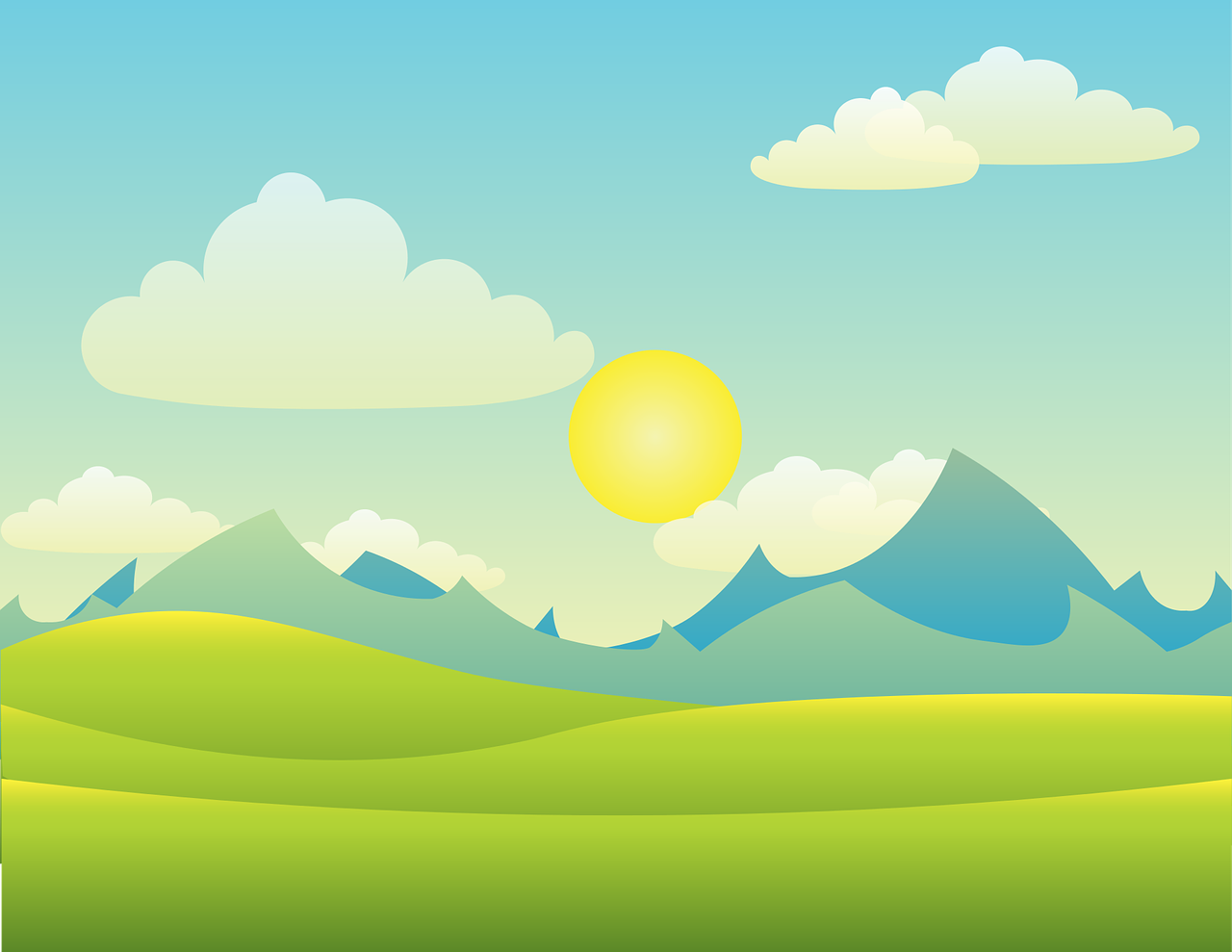 Câu 1: Cho hàm số         liên tục trên khoảng          . Điều kiện cần và đủ để hàm số         liên tục trên đoạn          là
A.                            và
B
B.
và
và
C.
và
D.
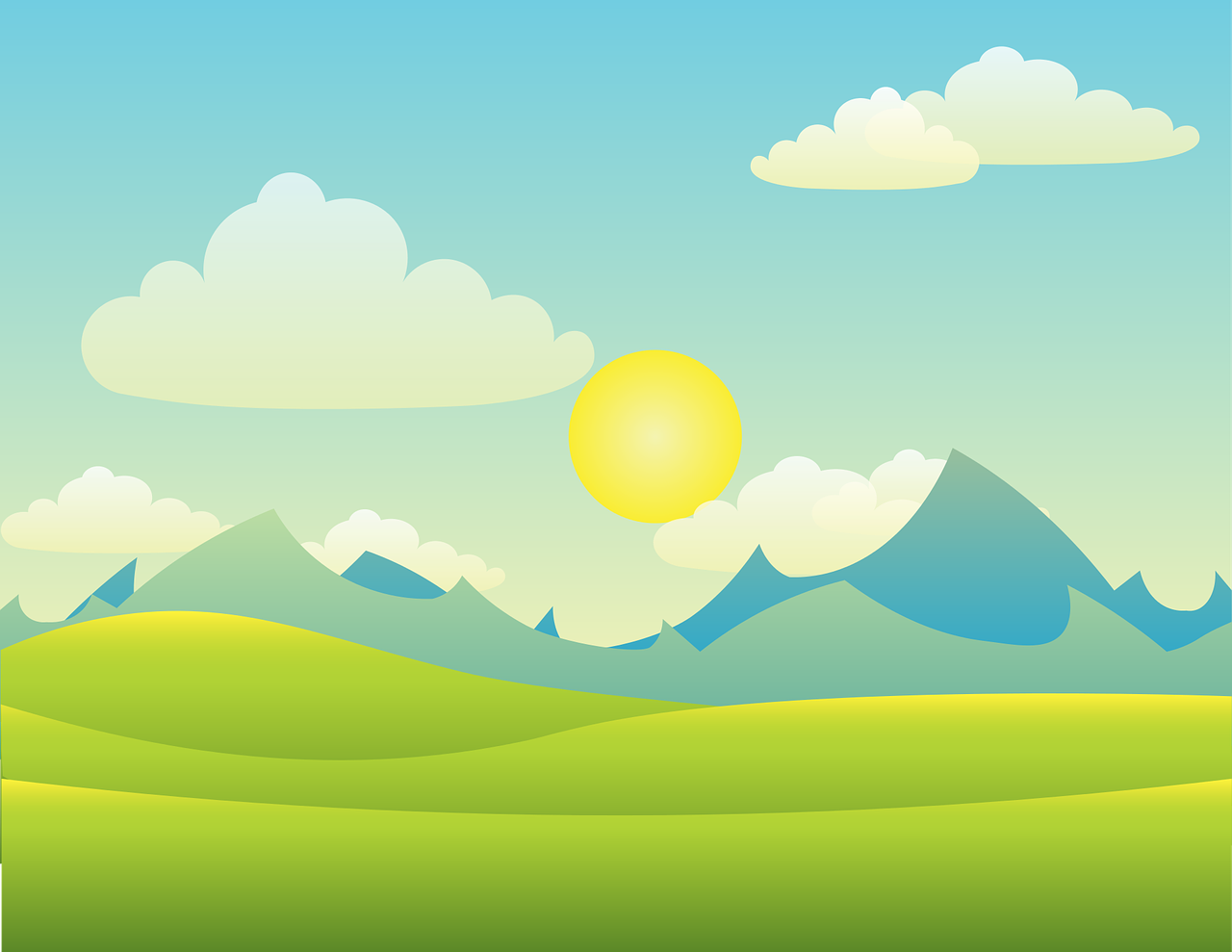 Câu 2: Hàm số                      gián đoạn tại điểm nào dưới đây?
C
D.
C.
A.
B.
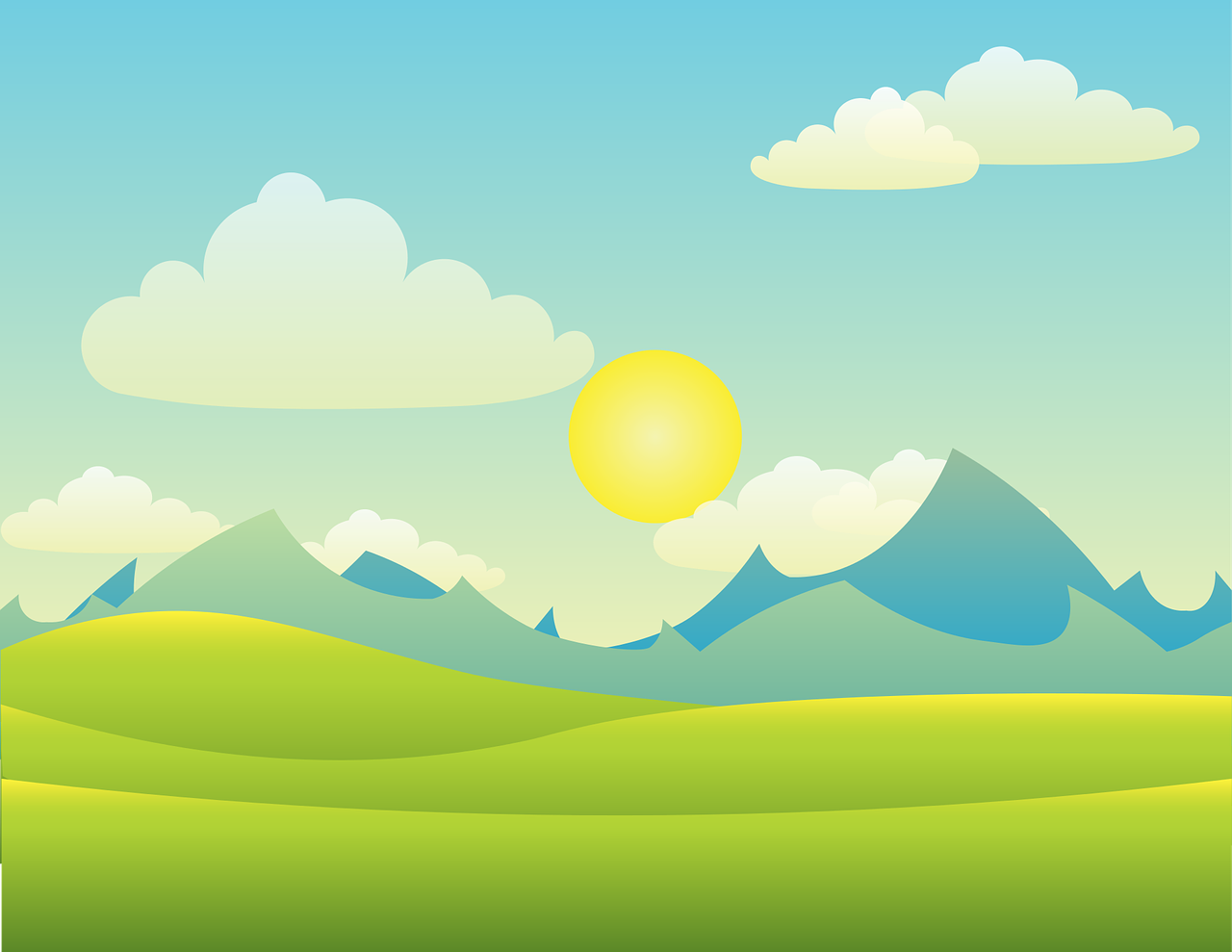 Câu 3: Hàm số nào dưới đây liên tục trên     ?
A
B.
D.
A.
C.
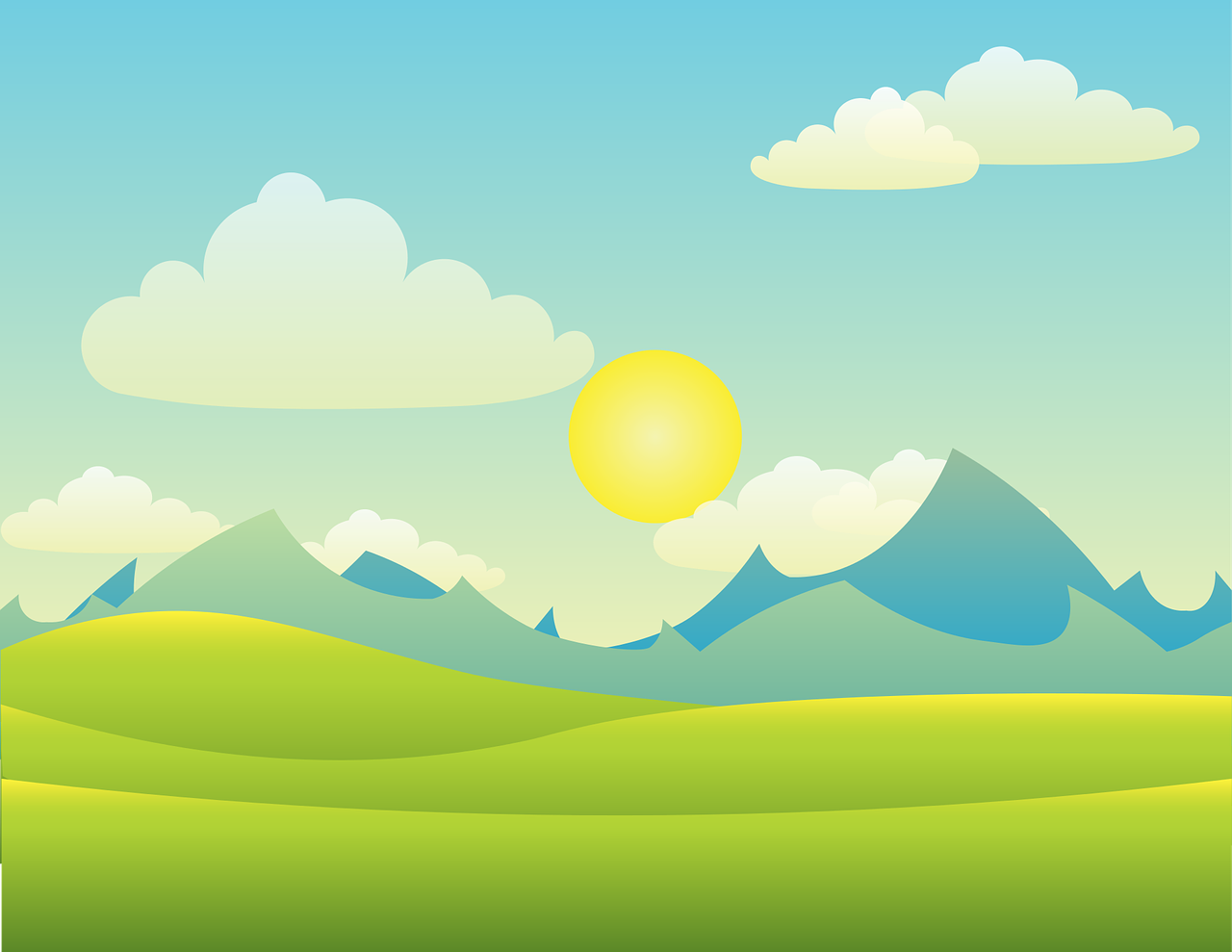 Câu 4: Tìm a để hàm số                                                       liên tục tại            ?
C
B.
A.
D.
C.
HD: Tìm
QUA BÀI HỌC CÁC EM CẦN NẮM
PP XÉT TÍNH LIÊN TỤC CỦA HÀM SỐ           TẠI ĐIỂM
không thuộc TXĐ
Hàm số gián đoạn tại
Tập xác định
Bước 1
thuộc TXĐ
Tính
Không tồn tại
Tính
Bước 2
So sánh          và
khác nhau
Bước 3
Hàm số liên tục tại
bằng nhau
HƯỚNG DẪN VỀ NHÀ
1.Ghi nhớ kiến thức trong bài.
2. Hoàn thành bài tập luyện thêm.
3. Đọc trước phần còn lại của bài học.
BÀI TẬP LUYỆN THÊM
Bài 1: Xét tính liên tục của hàm số tại điểm được chỉ ra
tại
tại
Bài 2: Tìm m để hàm số liên tục tại điểm được chỉ ra
tại